Statistics for Particle Physicists
Lecture 2:  Parameter Estimation
Summer Student Lectures
CERN 
8 – 11 July 2025
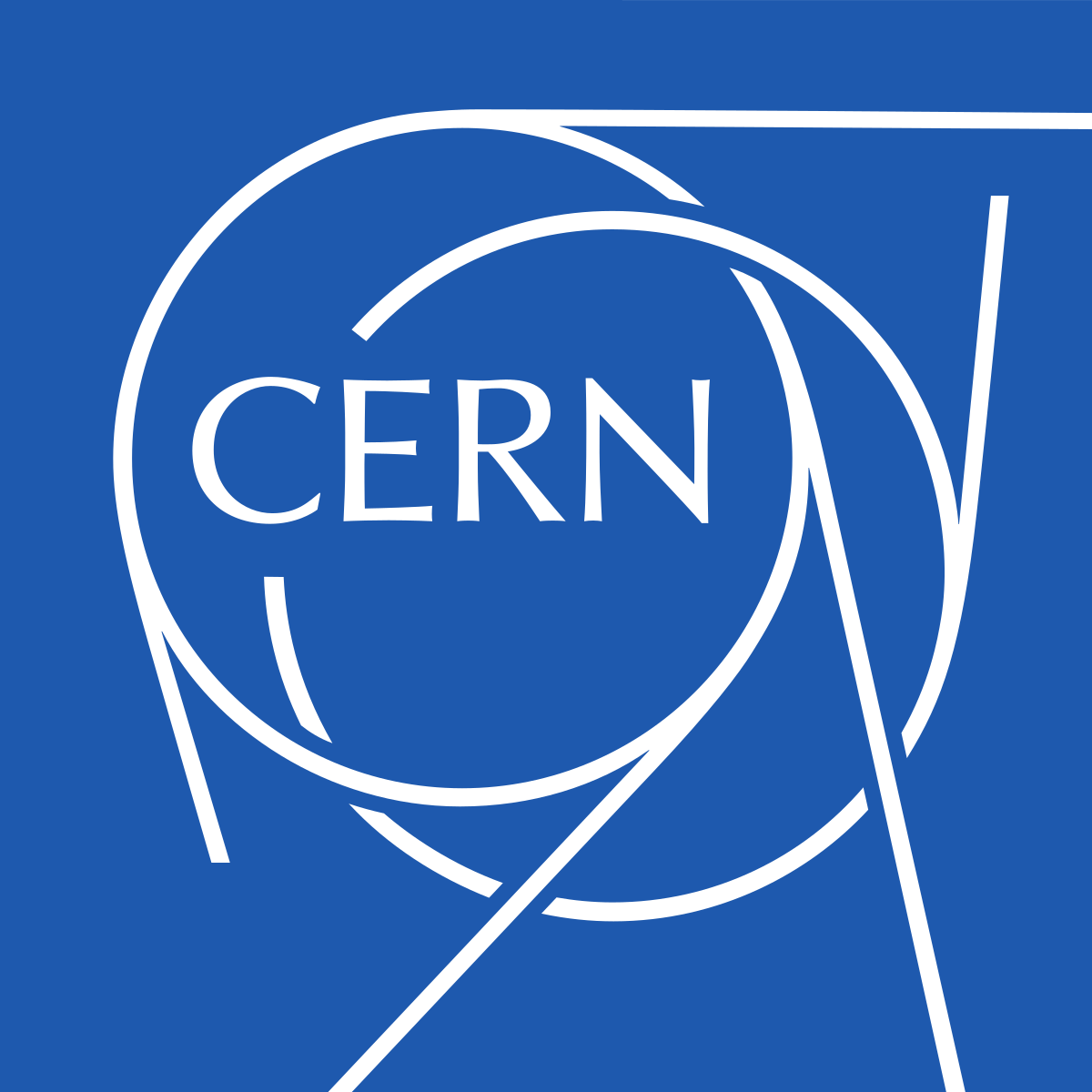 https://indico.cern.ch/event/1508891/timetable/
Glen Cowan
Physics Department
Royal Holloway, University of London
g.cowan@rhul.ac.uk
www.pp.rhul.ac.uk/~cowan
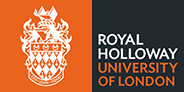 G. Cowan / RHUL Physics
CERN Summer Student Lectures / Statistics Lecture 2
1
Outline
Lecture 1:	Introduction, probability, 
Lecture 2:  Parameter estimation
			See exercises on fitting with iminuit here 
			and on least squares with curve_fit here.
Lecture 3:  Hypothesis tests
Lecture 4:  Systematic uncertainties, further examples
G. Cowan / RHUL Physics
CERN Summer Student Lectures / Statistics Lecture 2
2
Hypothesis, likelihood
Suppose the entire result of an experiment (set of measurements) is a collection of numbers x.  
A (simple) hypothesis is a rule that assigns a probability to each possible data outcome:
=   the likelihood of H
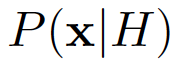 Often we deal with a family of hypotheses labeled by one or
more undetermined parameters (a composite hypothesis):
=    the “likelihood function”
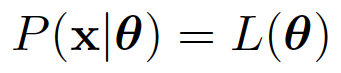 Note:
	1)  For the likelihood we treat the data x as fixed.
	2)  The likelihood function L(θ) is not a pdf for θ.
G. Cowan / RHUL Physics
CERN Summer Student Lectures / Statistics Lecture 2
3
The likelihood function for i.i.d.* data
* i.i.d. = independent and identically distributed
Consider n independent observations of x:  x1, ..., xn,  where 
x follows f (x; θ).  The joint pdf for the whole data sample is:
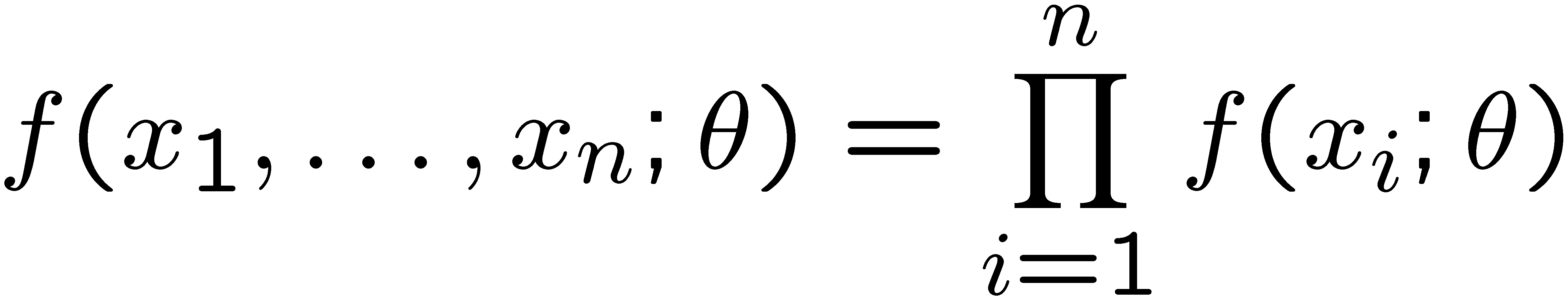 In this case the likelihood function is
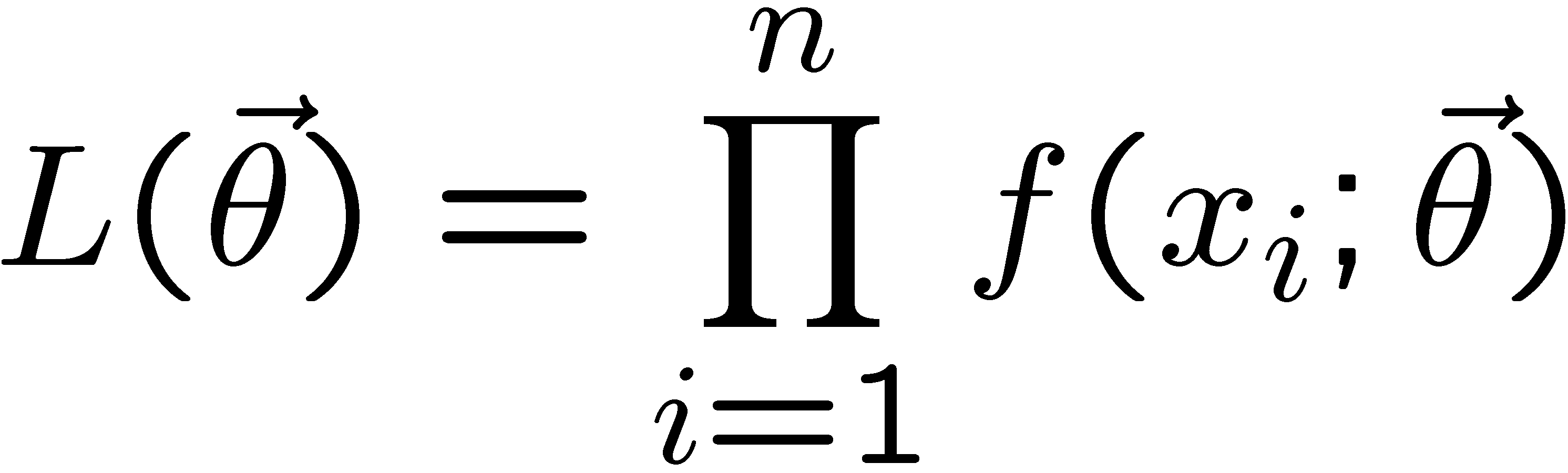 (xi constant)
G. Cowan / RHUL Physics
CERN Summer Student Lectures / Statistics Lecture 2
4
Parameter estimation
The parameters of a pdf are any constants that characterize it,
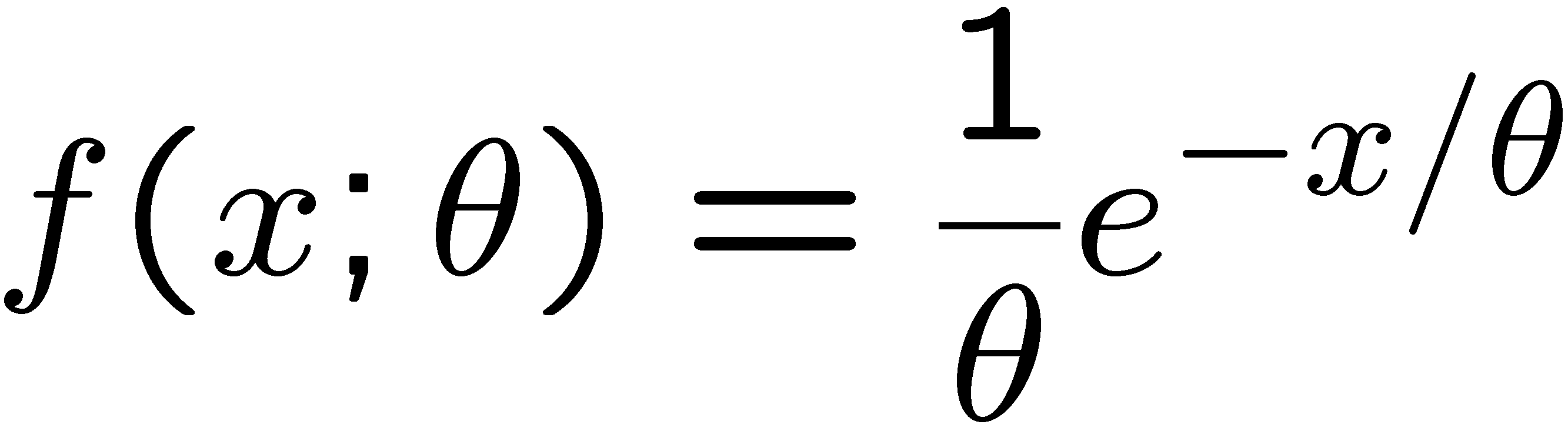 i.e., θ indexes a
set of hypotheses.
r.v.
parameter
Suppose we have a sample of observed values: x = (x1, ..., xn)
We want to find some function of the data to estimate the 
parameter(s):
←  estimator written with a hat
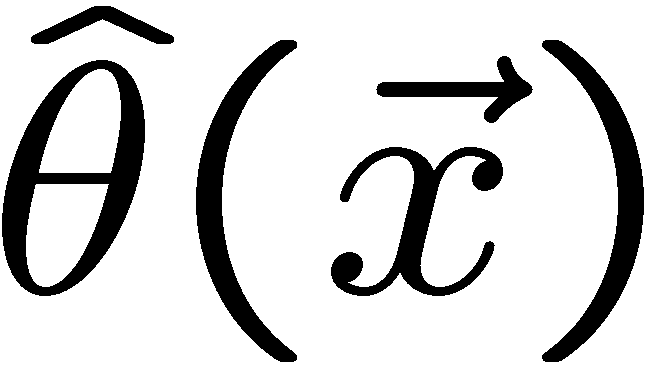 Sometimes we say ‘estimator’ for the function of x1, ..., xn;
‘estimate’ for the value of the estimator with a particular data set.
G. Cowan / RHUL Physics
CERN Summer Student Lectures / Statistics Lecture 2
5
Properties of estimators
If we were to repeat the entire measurement, the estimates
from each would follow a pdf:
best
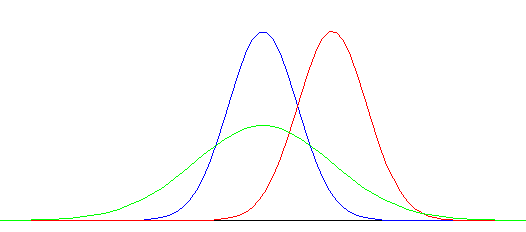 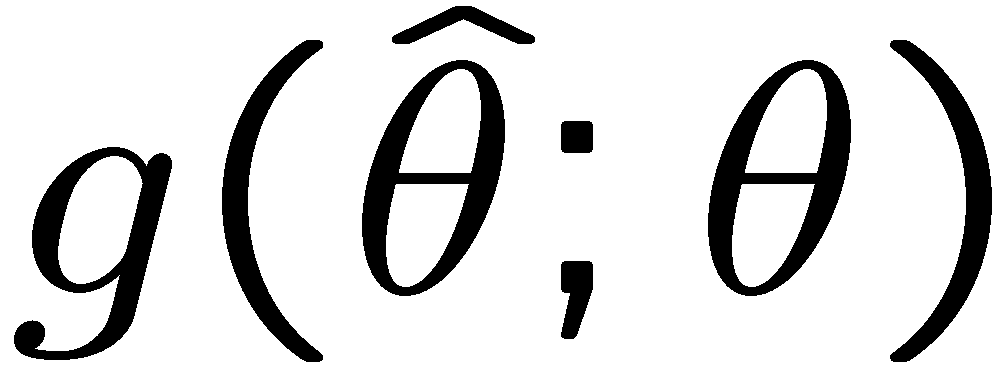 large
variance
biased
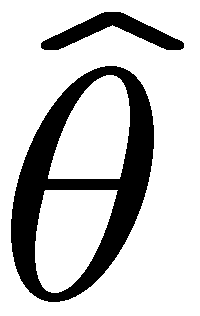 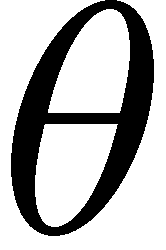 We want small (or zero) bias (systematic error):
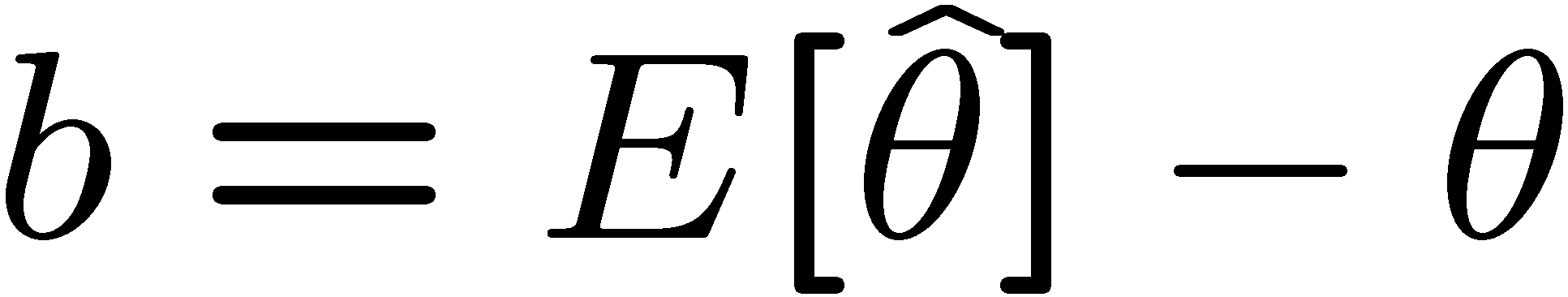 →  average of repeated measurements should tend to true value.
And we want a small variance (statistical error):
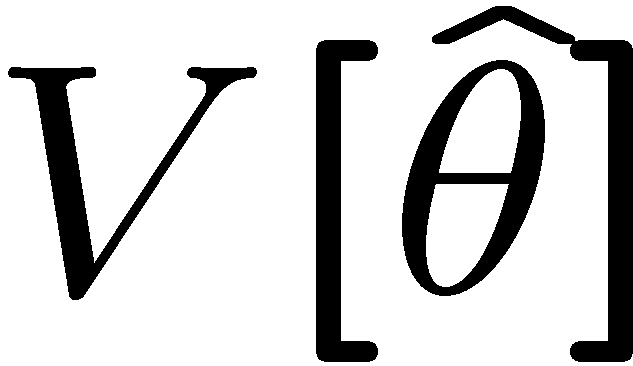 →  small bias & variance are in general conflicting criteria
G. Cowan / RHUL Physics
CERN Summer Student Lectures / Statistics Lecture 2
6
Maximum Likelihood Estimators (MLEs)
We define the maximum likelihood estimators or MLEs to be 
the parameter values for which the likelihood is maximum.
Maximizing L equivalent to maximizing log L
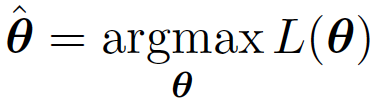 Could have multiple maxima (take highest).
MLEs not guaranteed to have any ‘optimal’ properties, (but in practice they’re very good).
G. Cowan / RHUL Physics
CERN Summer Student Lectures / Statistics Lecture 2
7
MLE example:  parameter of exponential pdf
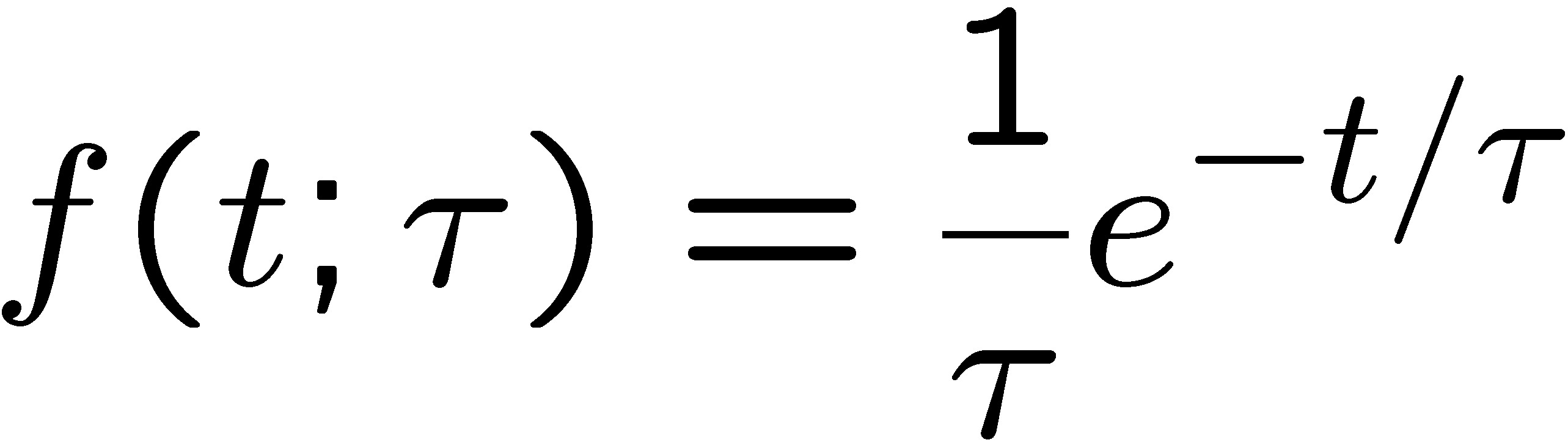 Consider exponential pdf,
and suppose we have i.i.d. data,
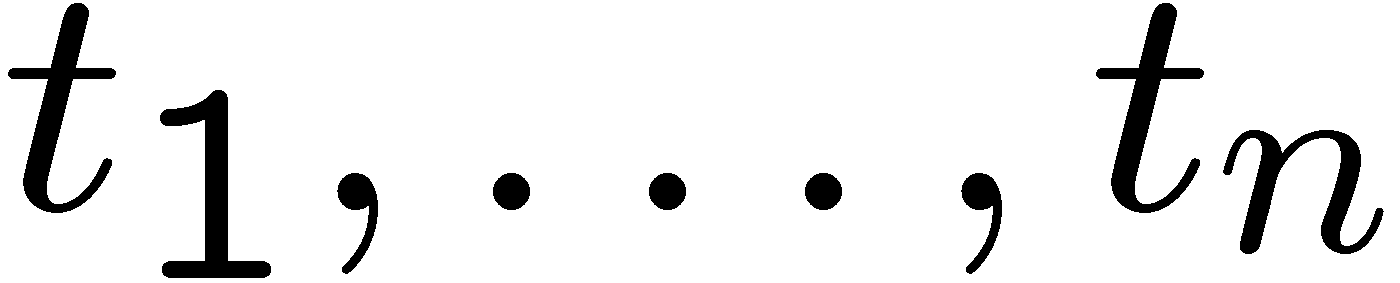 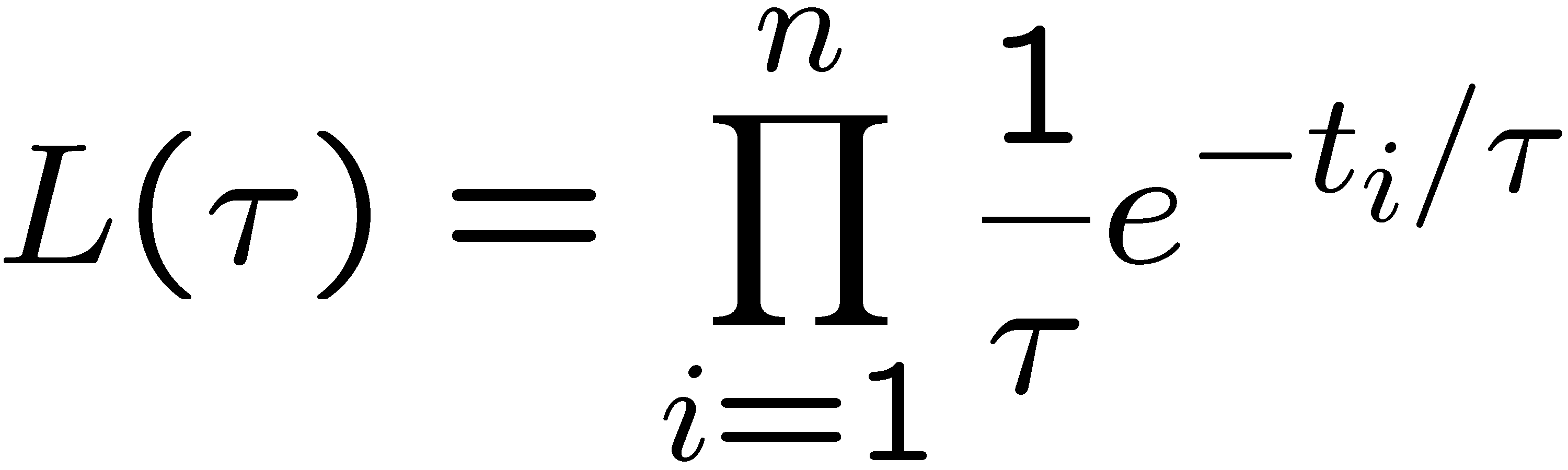 The likelihood function is
The value of τ for which L(τ) is maximum also gives the 
maximum value of its logarithm (the log-likelihood function):
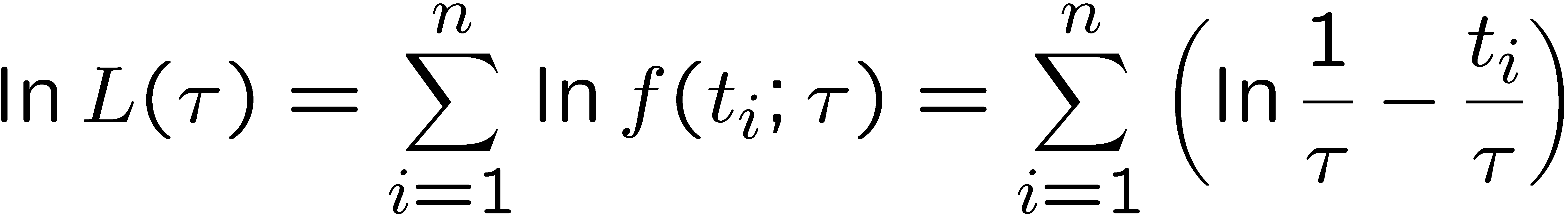 G. Cowan / RHUL Physics
CERN Summer Student Lectures / Statistics Lecture 2
8
MLE example:  parameter of exponential pdf (2)
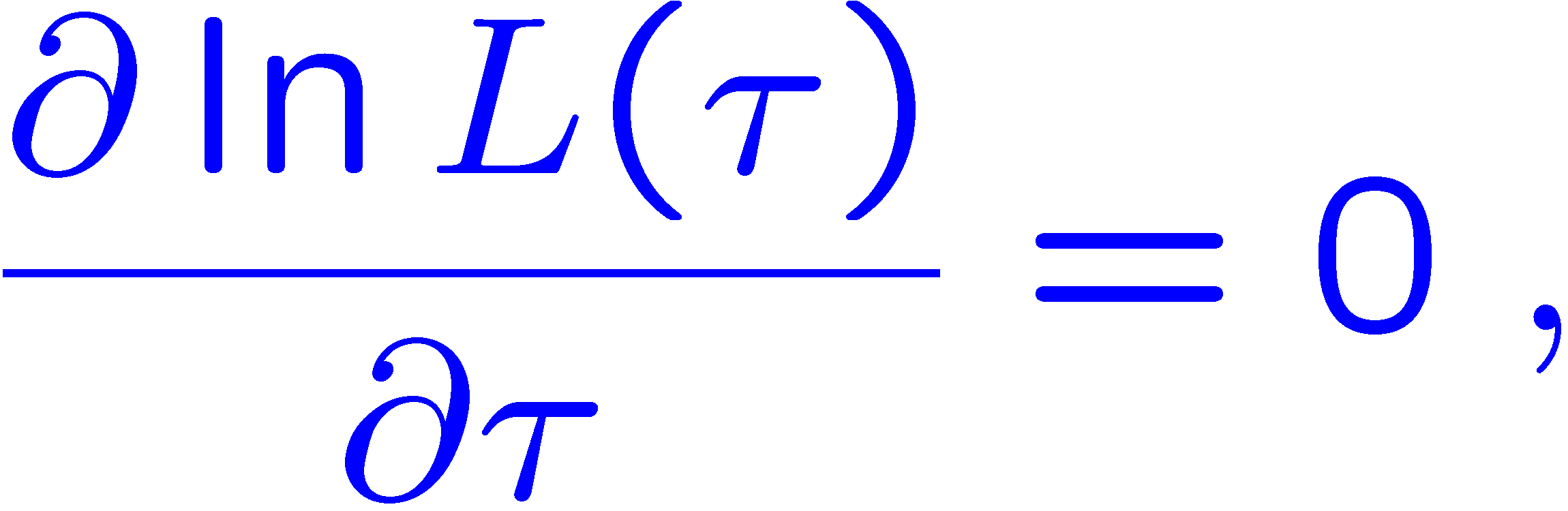 Find its maximum by setting
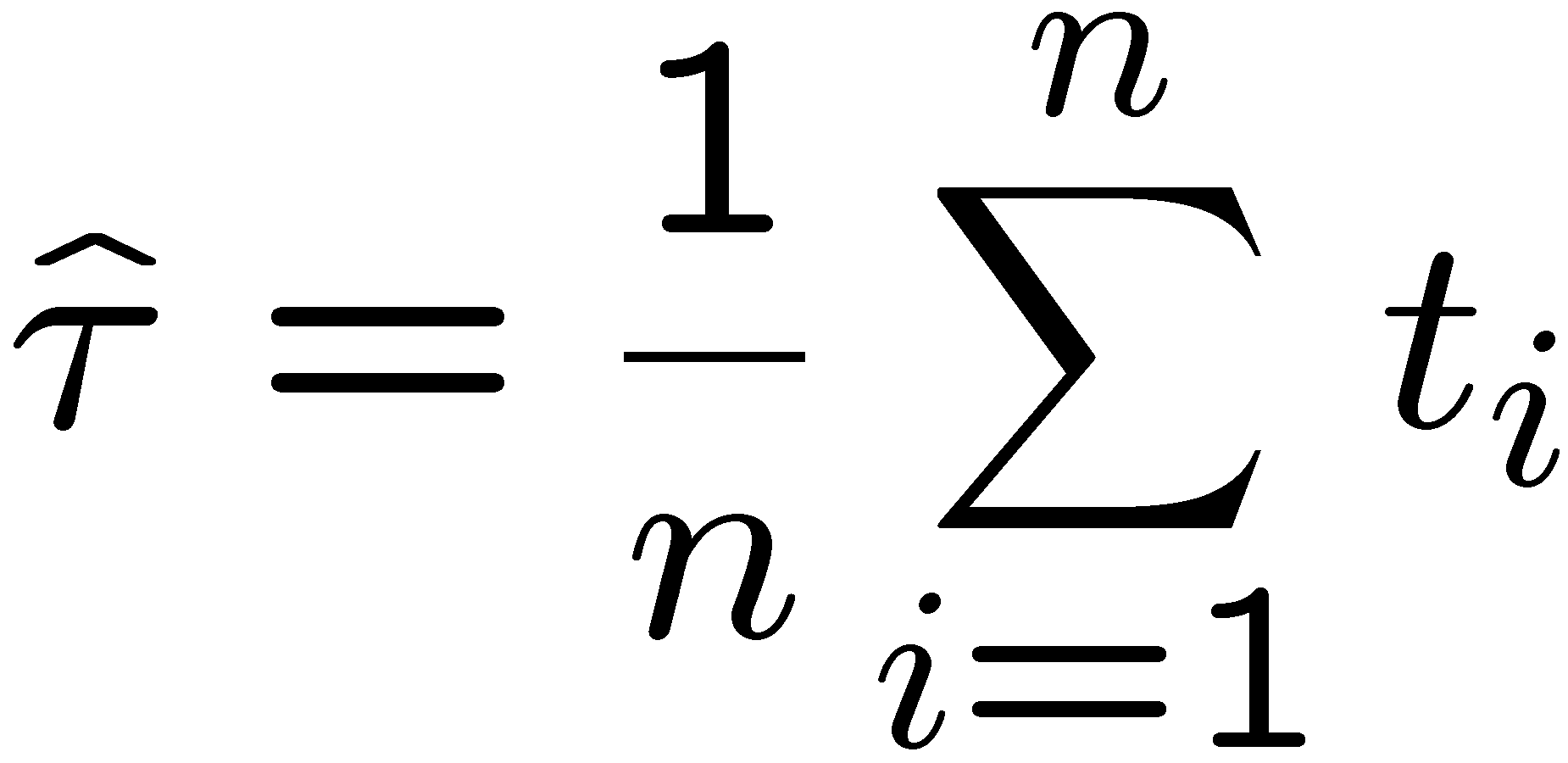 →
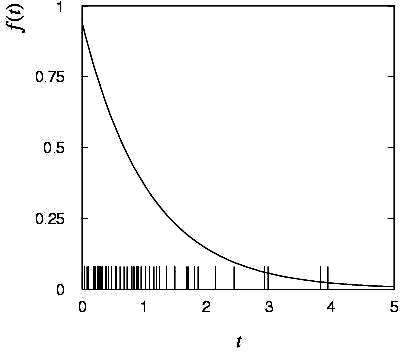 Monte Carlo test:  
	generate 50  values
	using τ = 1:

We find the ML estimate:
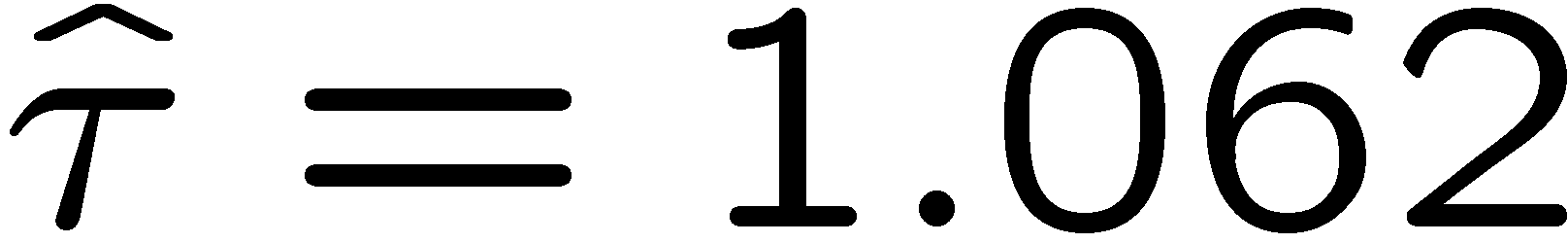 G. Cowan / RHUL Physics
CERN Summer Student Lectures / Statistics Lecture 2
9
MLE example:  parameter of exponential pdf (3)
For the exponential distribution one has for mean, variance:
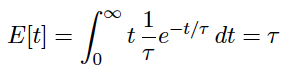 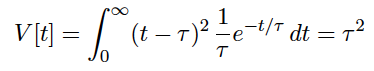 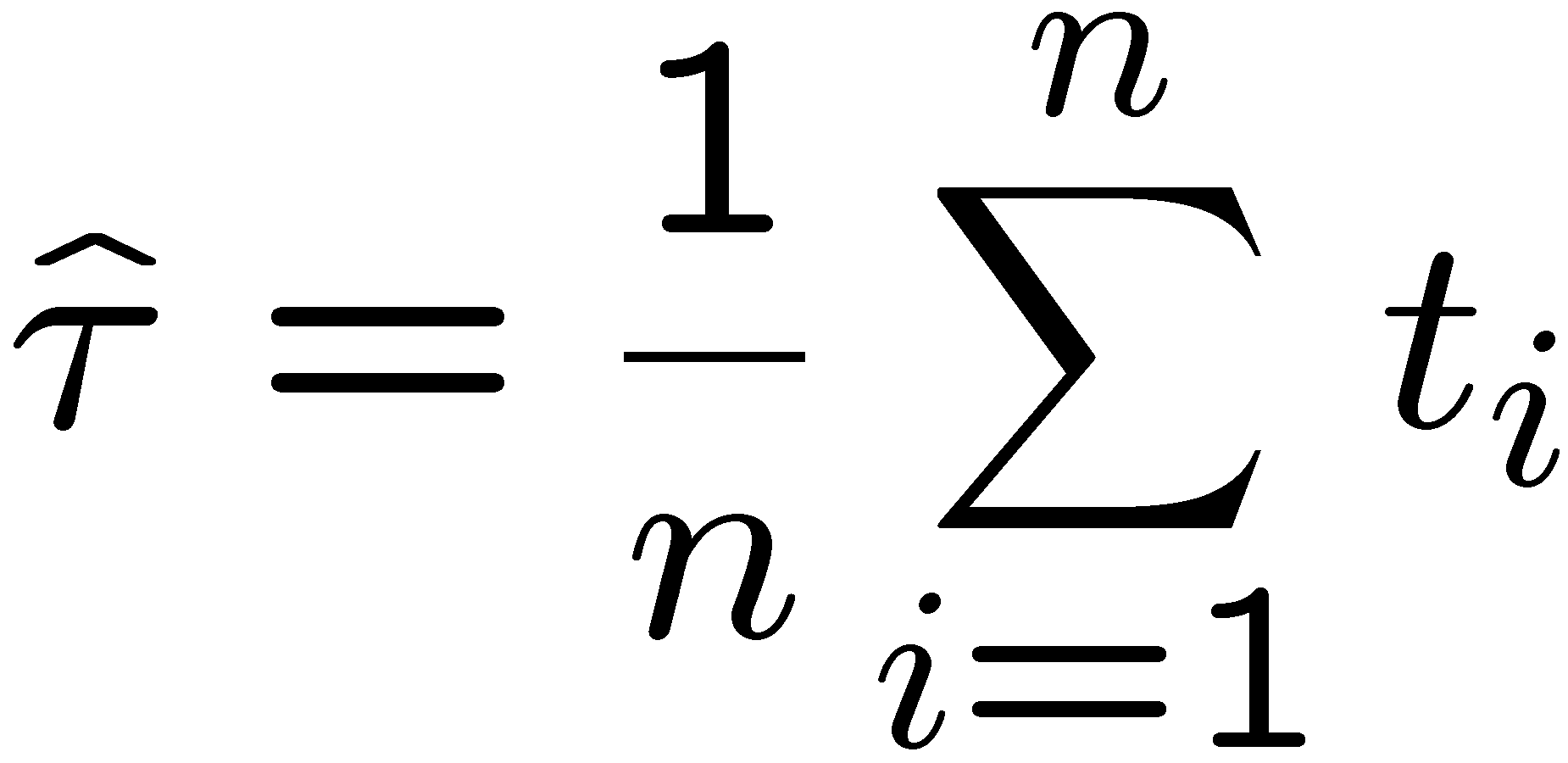 we therefore find
For the MLE
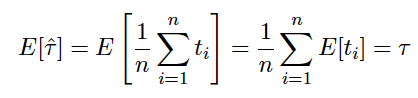 →
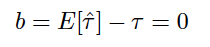 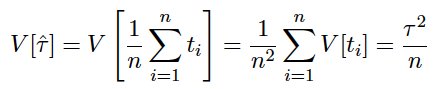 →
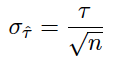 G. Cowan / RHUL Physics
CERN Summer Student Lectures / Statistics Lecture 2
10
Variance of estimators:  Monte Carlo method
Having estimated our parameter we now need to report its
‘statistical error’, i.e., how widely distributed would estimates
be if we were to repeat the entire measurement many times.
One way to do this would be to simulate the entire experiment
many times with a Monte Carlo program (use ML estimate for MC).
For exponential example, from 
sample variance of estimates
we find:
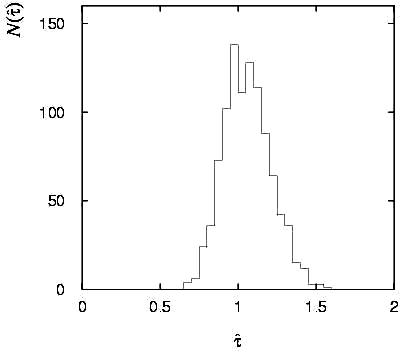 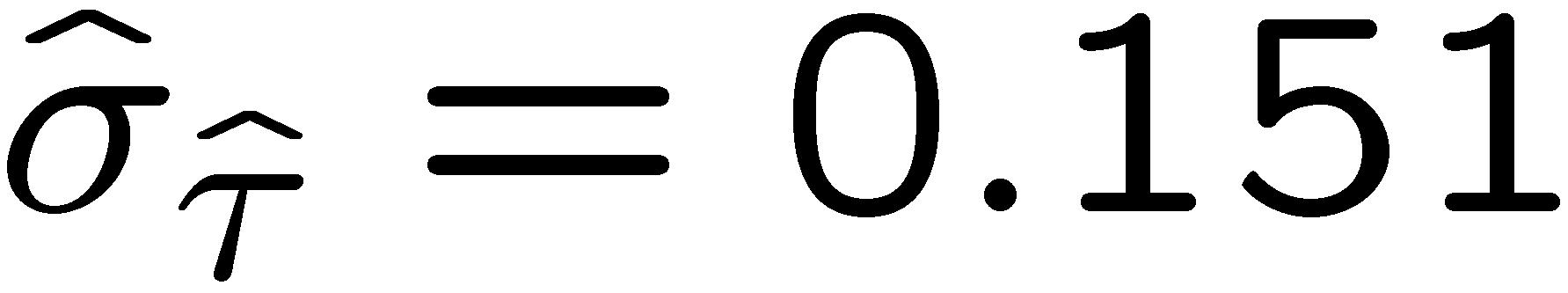 Note distribution of estimates is roughly
Gaussian − (almost) always true for 
ML in large sample limit.
G. Cowan / RHUL Physics
CERN Summer Student Lectures / Statistics Lecture 2
11
Variance of estimators from information inequality
The information inequality (RCF) sets a lower bound on the 
variance of any estimator (not only ML):
Minimum Variance
Bound (MVB)
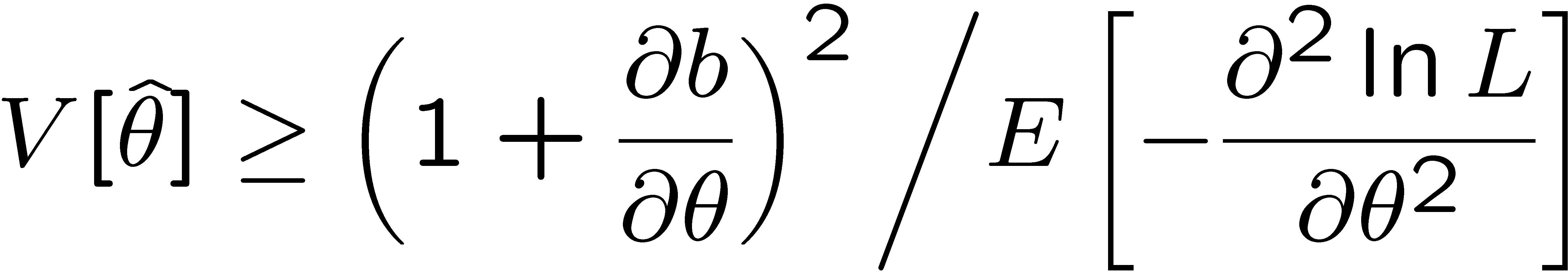 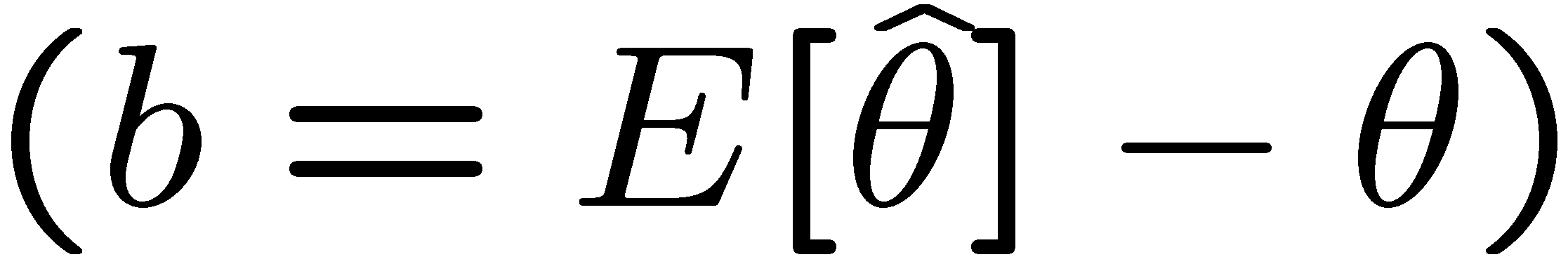 Often the bias b is small, and equality either holds exactly or
is a good approximation (e.g. large data sample limit).   Then,
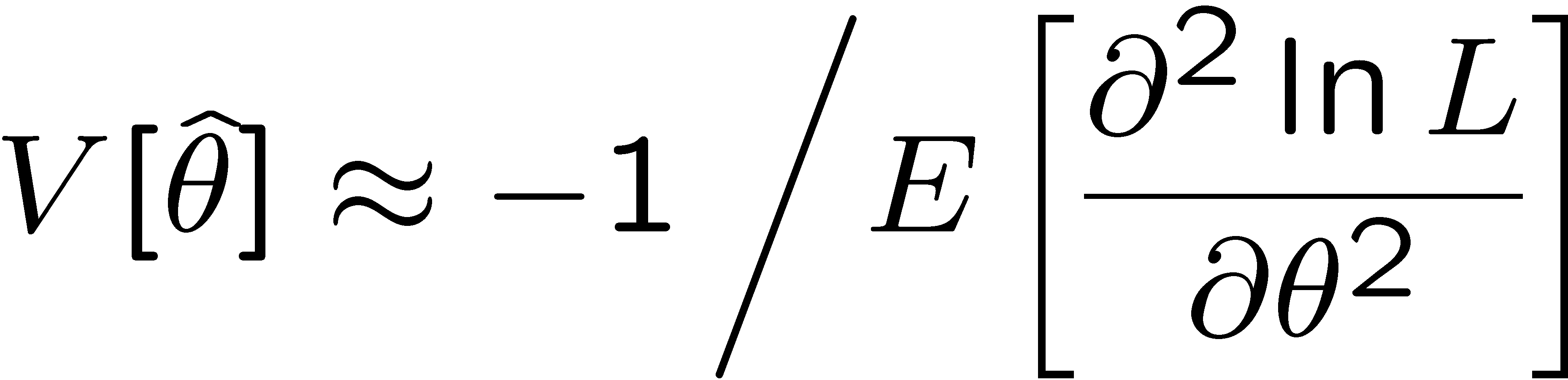 Estimate this using the 2nd derivative of  ln L at its maximum:
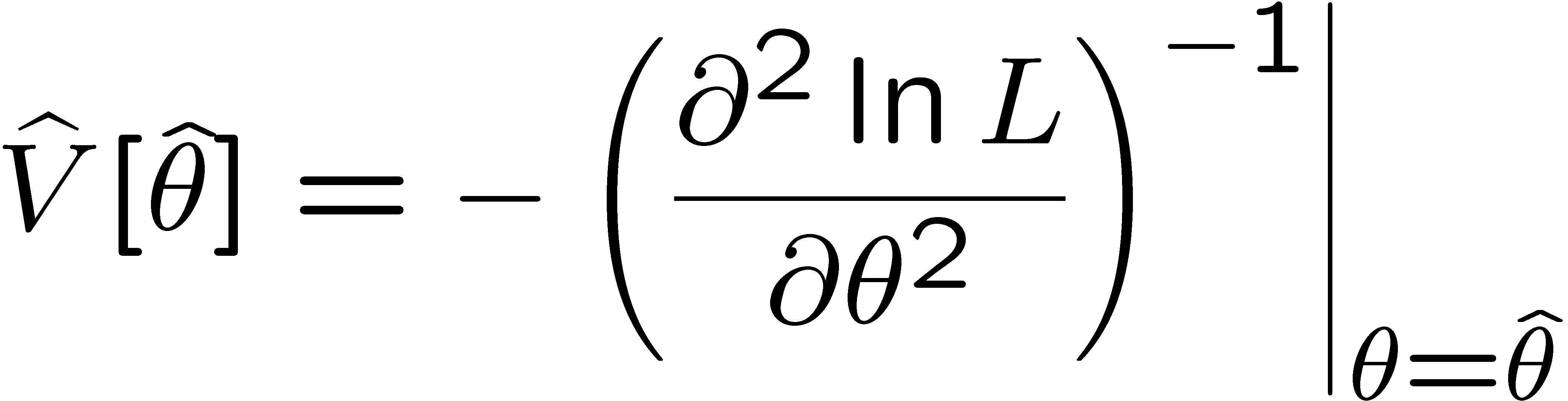 G. Cowan / RHUL Physics
CERN Summer Student Lectures / Statistics Lecture 2
12
MVB for MLE of exponential parameter
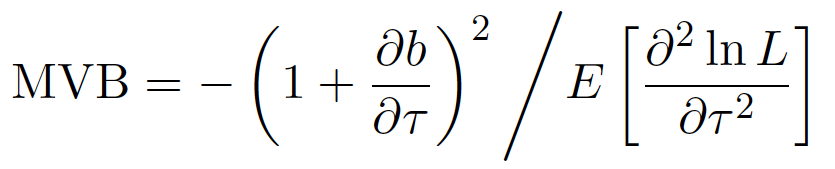 Find
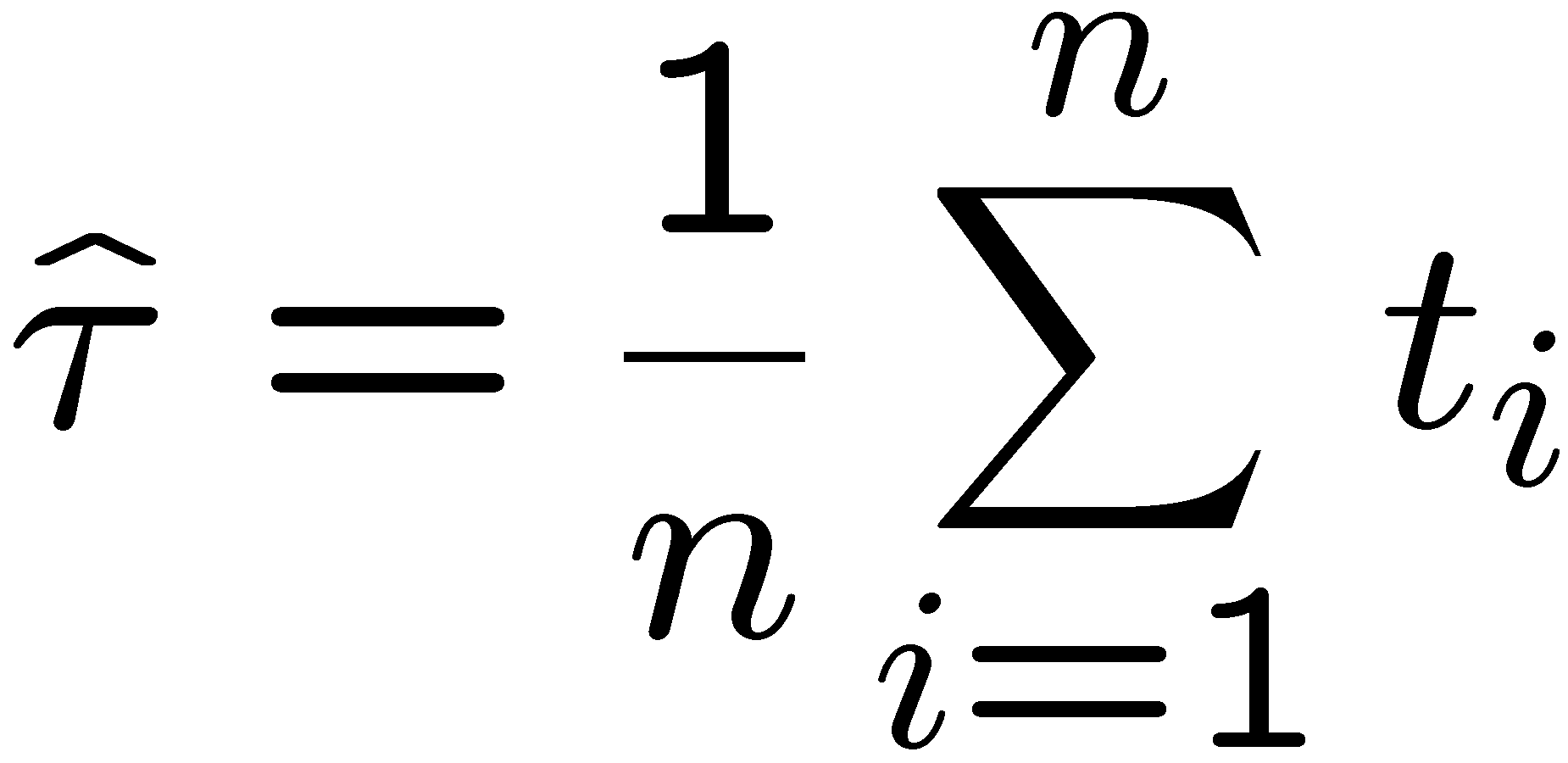 We found for the exponential parameter the MLE
and we showed b = 0, hence 𝜕b/𝜕τ = 0.
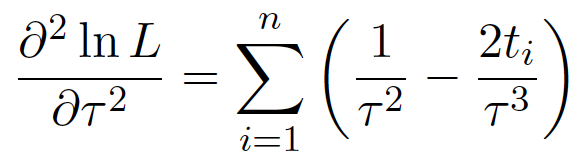 We find
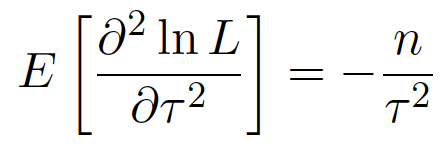 and since E[ti] = τ  for all i,
,
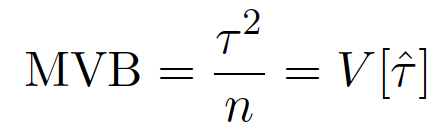 and therefore
(Here MLE is “efficient”).
.
G. Cowan / RHUL Physics
CERN Summer Student Lectures / Statistics Lecture 2
13
Variance of estimators: graphical method
Expand ln L(θ) about its maximum:
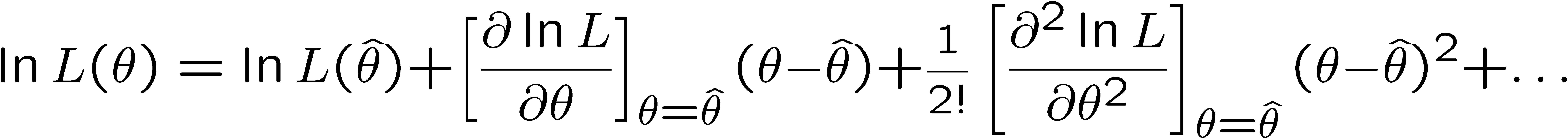 First term is ln Lmax, second term is zero, for third term use 
information inequality (assume equality):
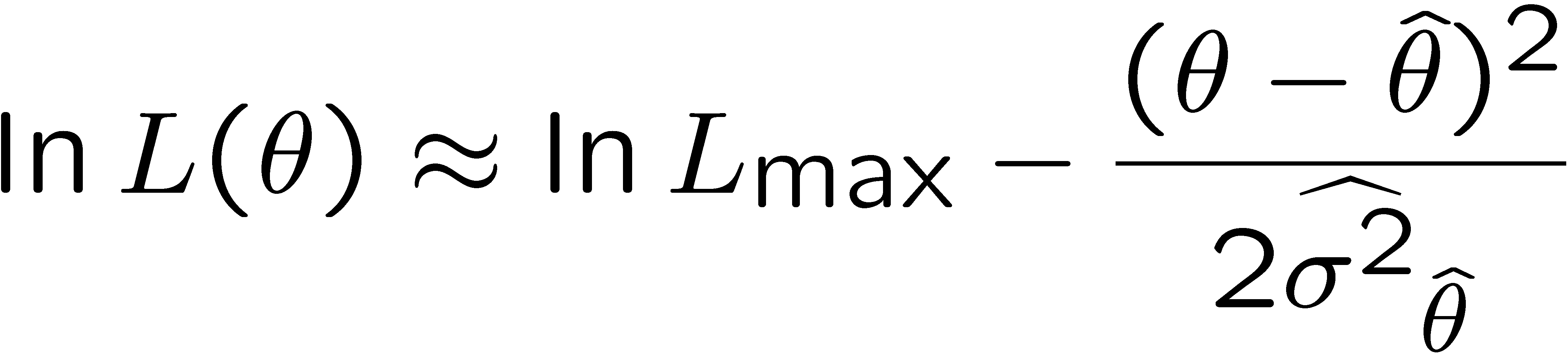 i.e.,
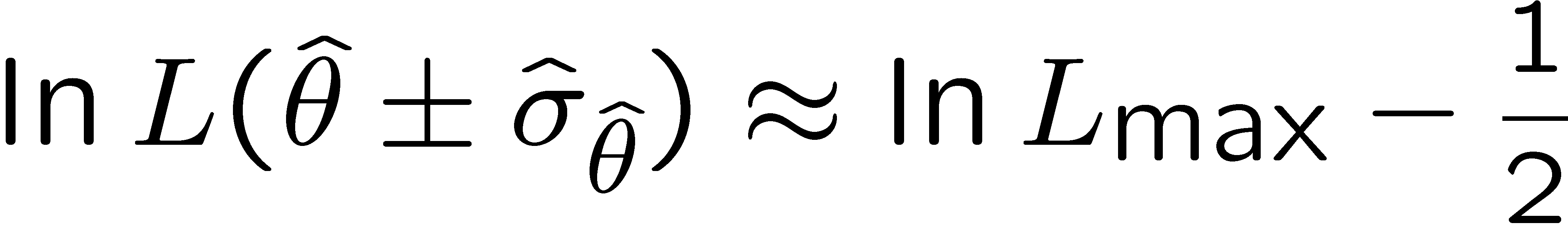 →  to get
, change θ away from
until ln L decreases by 1/2.
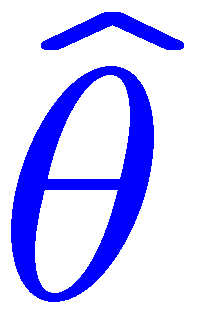 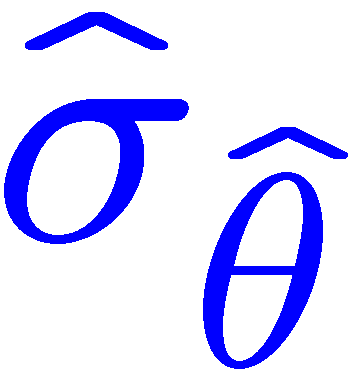 G. Cowan / RHUL Physics
CERN Summer Student Lectures / Statistics Lecture 2
14
Example of variance by graphical method
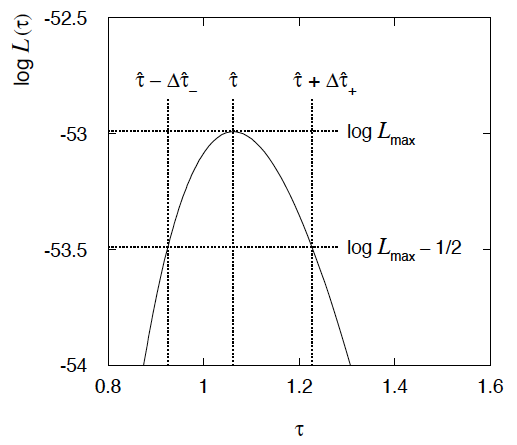 ML example with exponential:
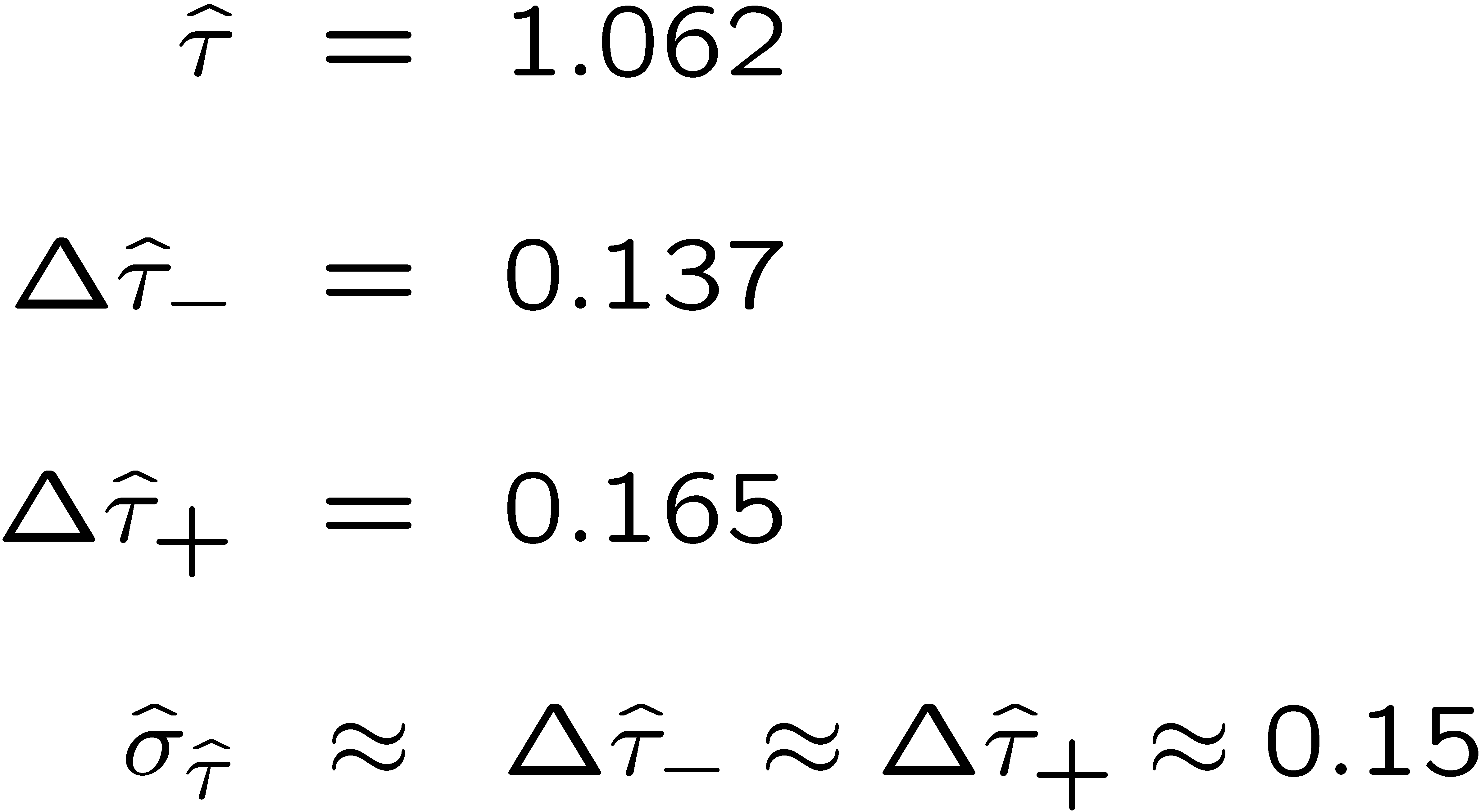 Not quite parabolic ln L since finite sample size (n = 50).
G. Cowan / RHUL Physics
CERN Summer Student Lectures / Statistics Lecture 2
15
Curve fitting
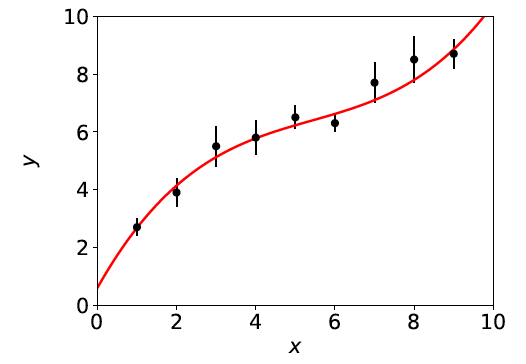 μ(x; θ)
Consider N independent measured values yi, i = 1,.., N.
Each yi has a standard deviation σi, and is measured at a value xi of a control variable x known with negligible uncertainty:
yi ± σi
The goal is to find a curve μ(x; θ) that passes “close to” the data points (more formally:  want E[yi] = μ(xi; θ)).
Suppose the functional form of μ(x; θ) is given; goal is to estimate its parameters θ  (= “curve fitting”).
G. Cowan / RHUL Physics
CERN Summer Student Lectures / Statistics Lecture 2
16
Gaussian likelihood function → LS estimators
Suppose the measurements y1, ..., yN, are independent Gaussian r.v.s with means E[yi] = μ(xi; θ) and variances V[yi] = σi2 , so the the likelihood function is
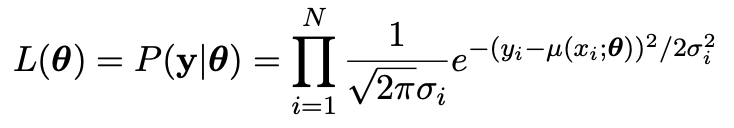 The log-likelihood function is therefore
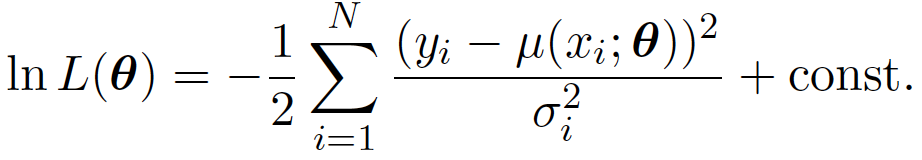 So maximizing the likelihood is equivalent to minimizing
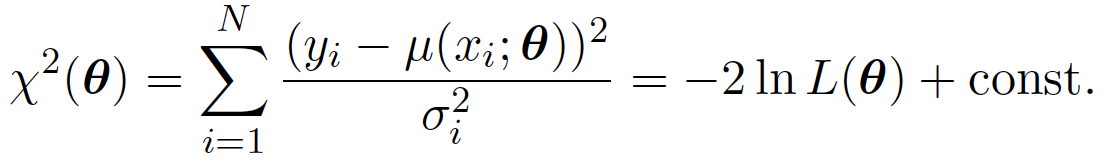 ^
The minimum of χ 2(θ) defines the least squares (LS) estimators θ.
G. Cowan / RHUL Physics
CERN Summer Student Lectures / Statistics Lecture 2
17
Information inequality for N parameters
Suppose we have estimated N parameters θ = (θ1,...,θN)
The Fisher information matrix is
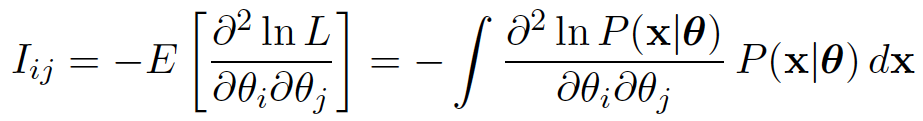 ^
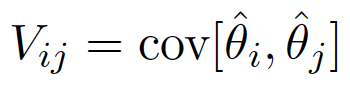 and the covariance matrix of estimators θ is
The information inequality states that the matrix
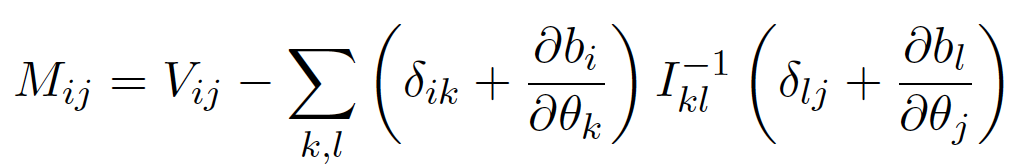 is positive semi-definite:  
	zTMz ≥ 0 for all z ≠ 0, diagonal elements ≥ 0
G. Cowan / RHUL Physics
CERN Summer Student Lectures / Statistics Lecture 2
18
Information inequality for N parameters (2)
In practice the inequality is ~always used in the large-sample limit:
	bias → 0
	inequality → equality, i.e, M = 0, and therefore V-1 = I
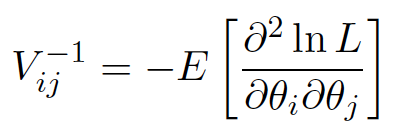 That is,
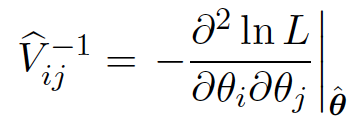 This can be estimated from data using
Find the matrix V-1 numerically (or with automatic differentiation),
then invert to get the covariance matrix of the estimators
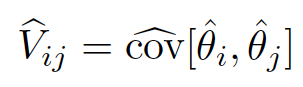 G. Cowan / RHUL Physics
CERN Summer Student Lectures / Statistics Lecture 2
19
Variance of LS estimators for Gaussian data
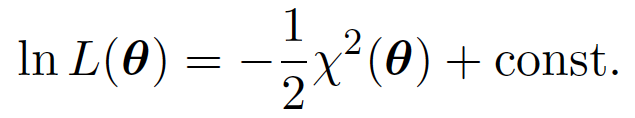 If yi ~ Gauss, then we found
To the extent this (approximately) holds, we can use
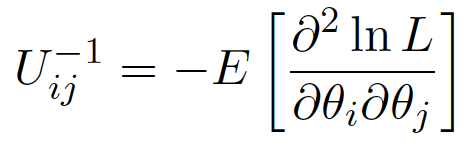 and so we estimate the inverse covariance matrix with
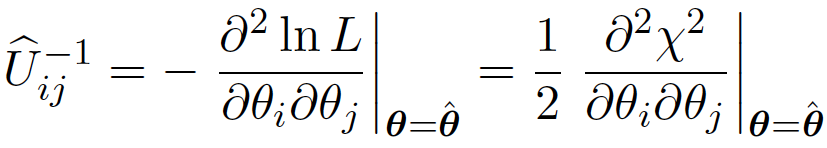 and invert to estimate the covariance matrix U.  
For Gaussian data with the linear LS problem, U is the minimum variance bound (the LS estimators are unbiased and efficient).
G. Cowan / RHUL Physics
CERN Summer Student Lectures / Statistics Lecture 2
20
Covariance from derivatives of χ2(θ)
This is what programs like curve_fit and MINUIT do (derivatives computed numerically).  Example with straight-line fit gives:
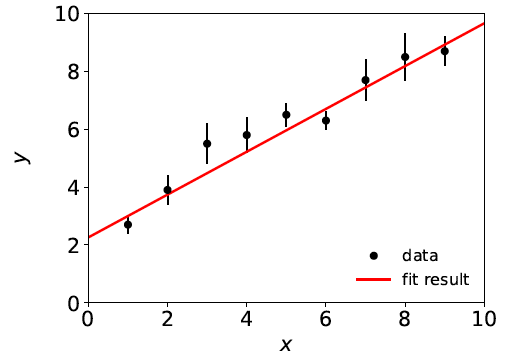 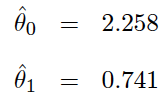 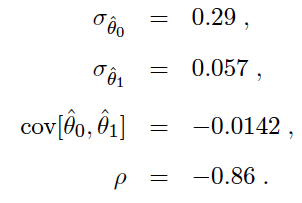 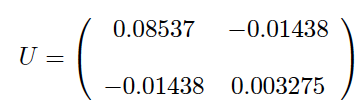 ,
G. Cowan / RHUL Physics
CERN Summer Student Lectures / Statistics Lecture 2
21
The contour χ 2(θ) = χ 2min + 1
If μ(x; θ) is linear in the parameters, then χ2(θ) is quadratic:
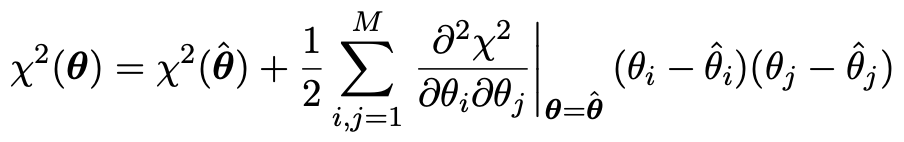 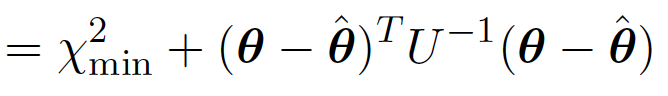 Standard deviations from 
tangents to (hyper-) planes of
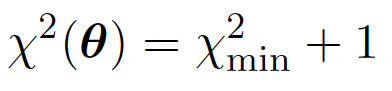 (corresponds to 
ln L(θ) = ln Lmax – ½)
G. Cowan / RHUL Physics
CERN Summer Student Lectures / Statistics Lecture 2
22
Example code (1)
Simple version:  lineFit.py uses scipy.optimize.curve_fit:
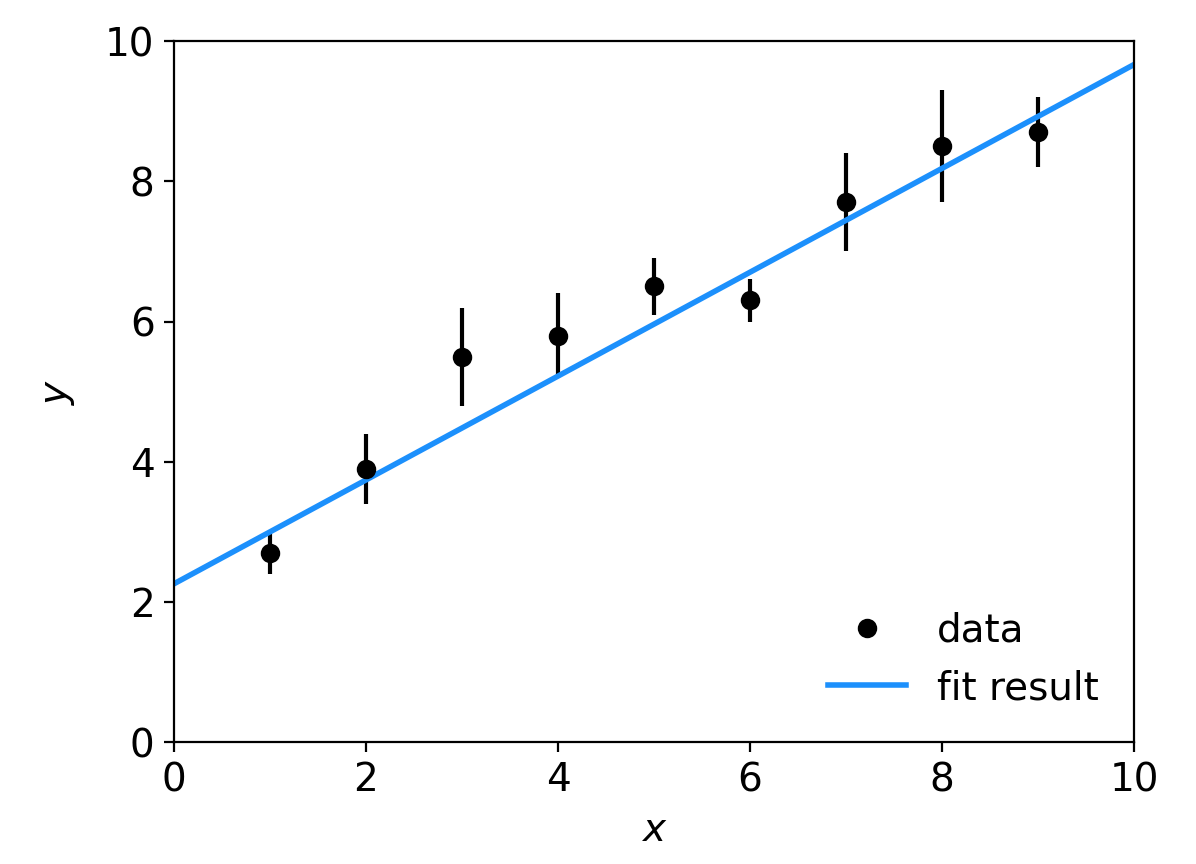 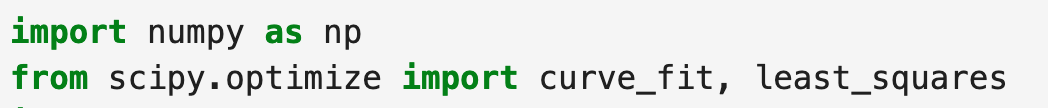 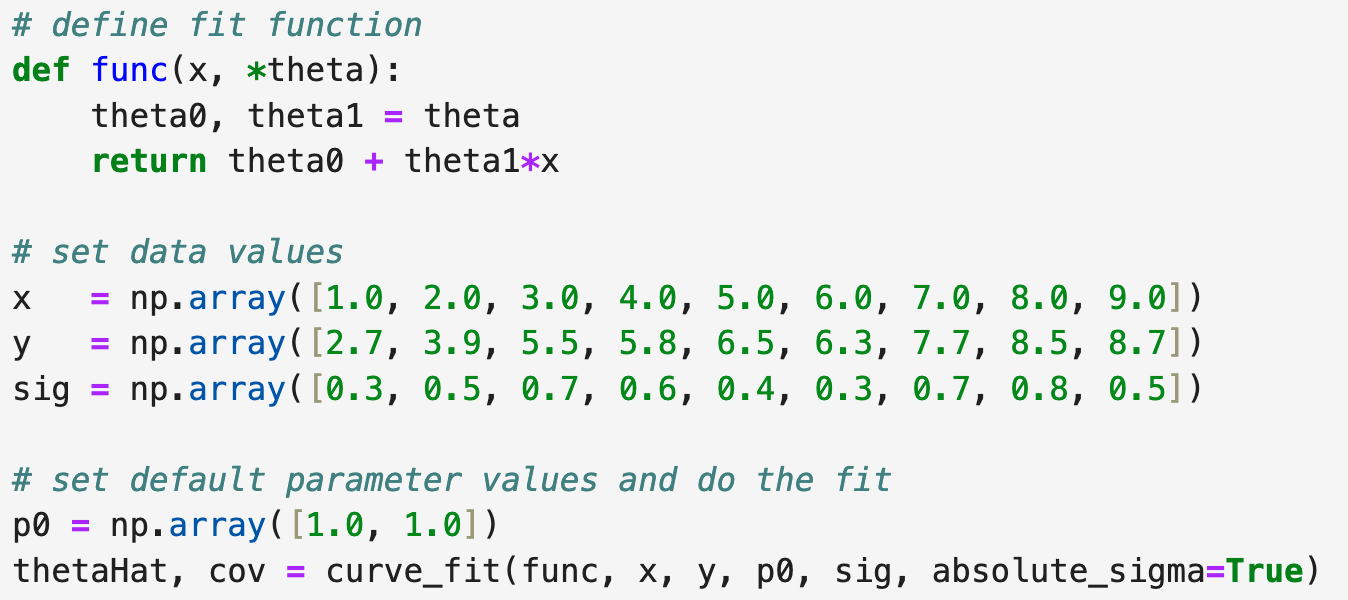 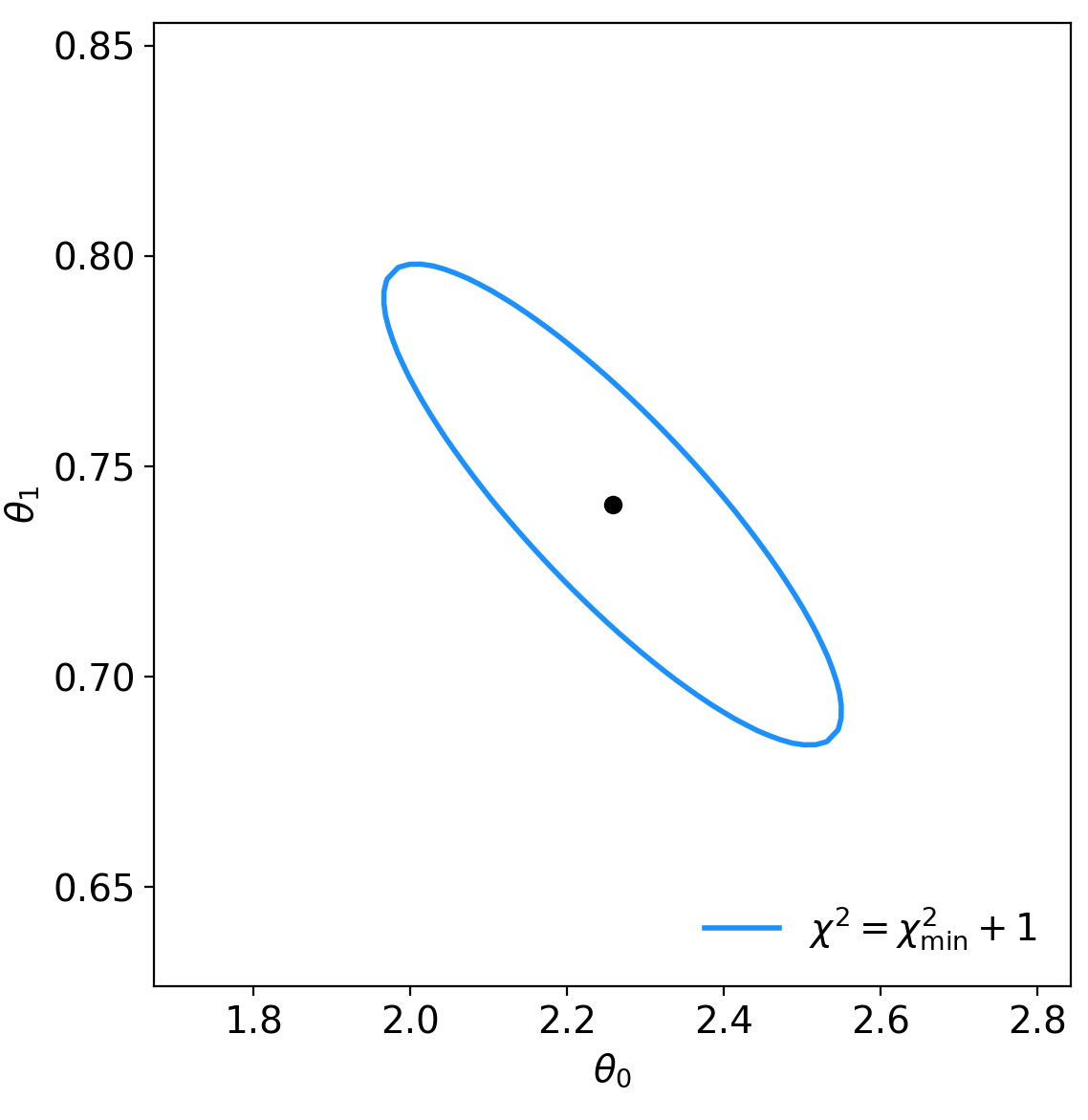 G. Cowan / RHUL Physics
CERN Summer Student Lectures / Statistics Lecture 2
23
Example code (2)
Better version:  lsFit.py uses iminuit:
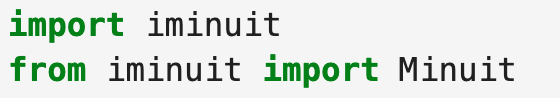 ←   install with:  pip install iminuit
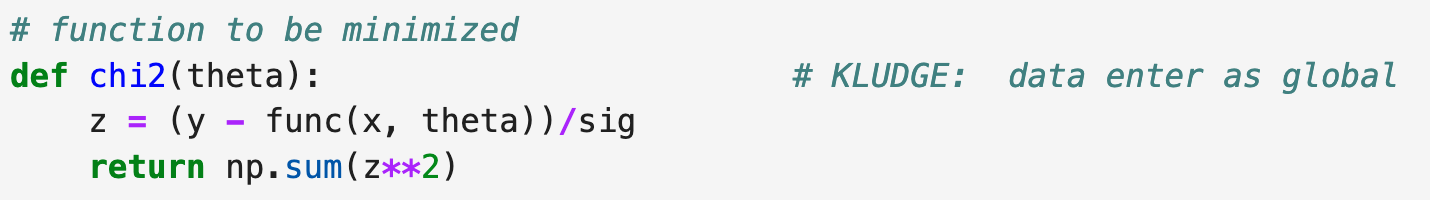 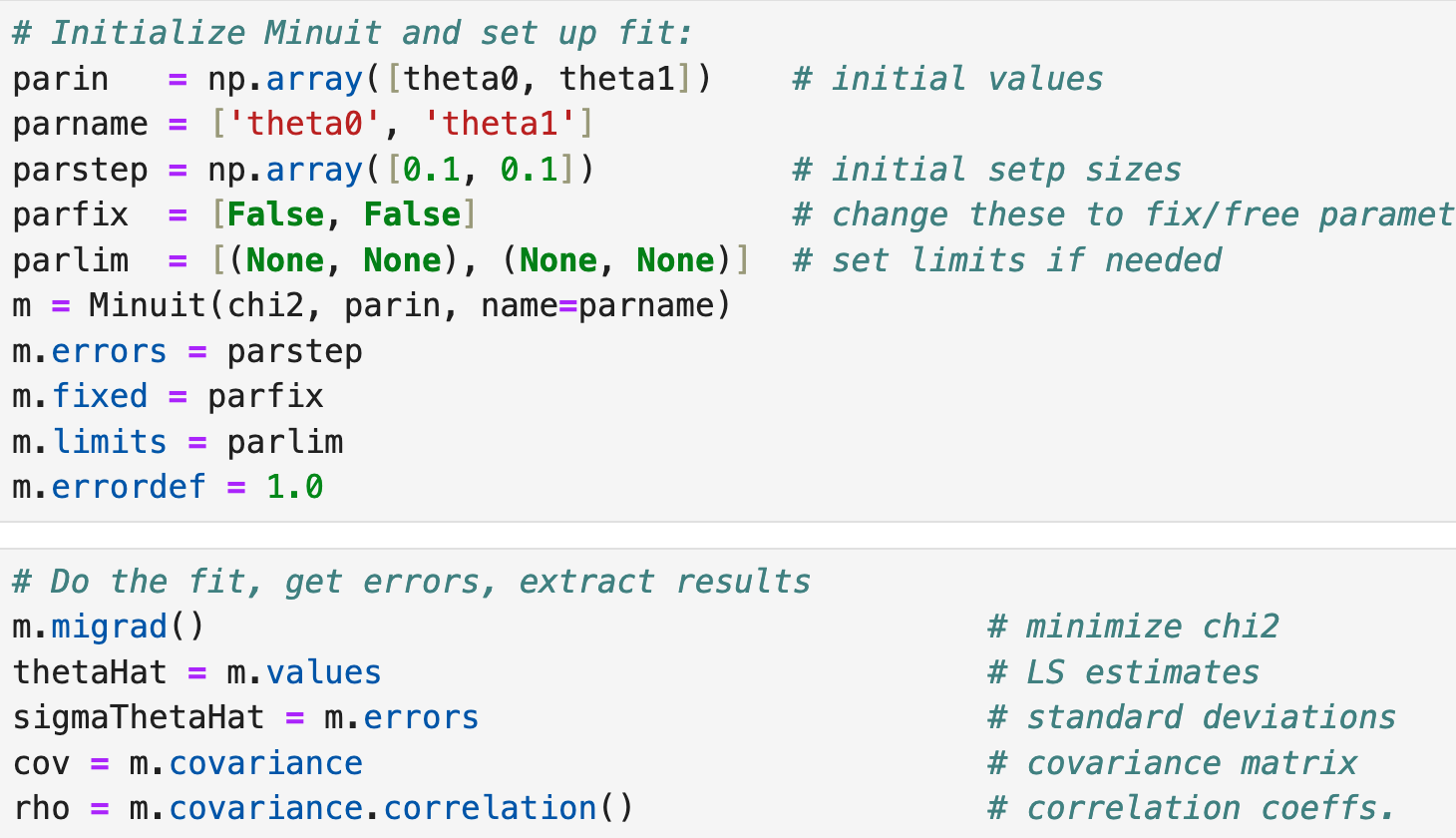 G. Cowan / RHUL Physics
CERN Summer Student Lectures / Statistics Lecture 2
24
Example code (3)
iminuit provides detailed control of fit, diagnostic plots, etc.
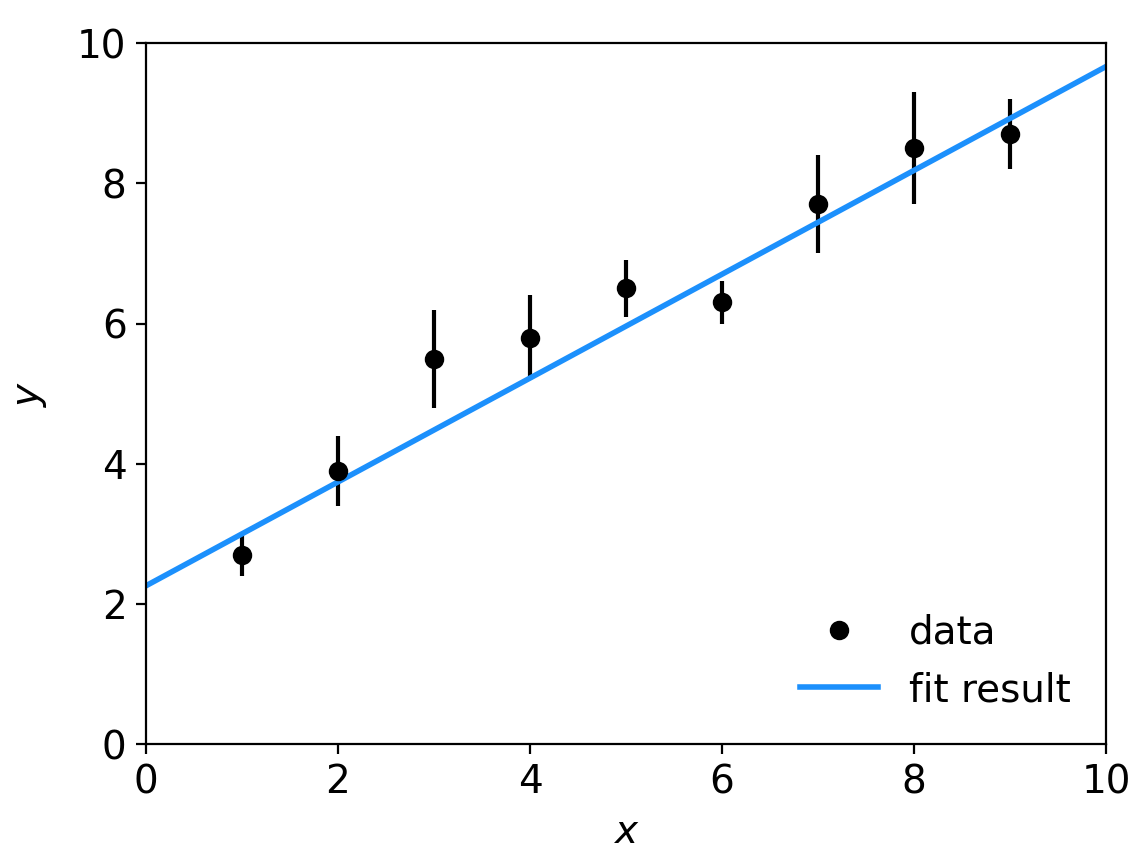 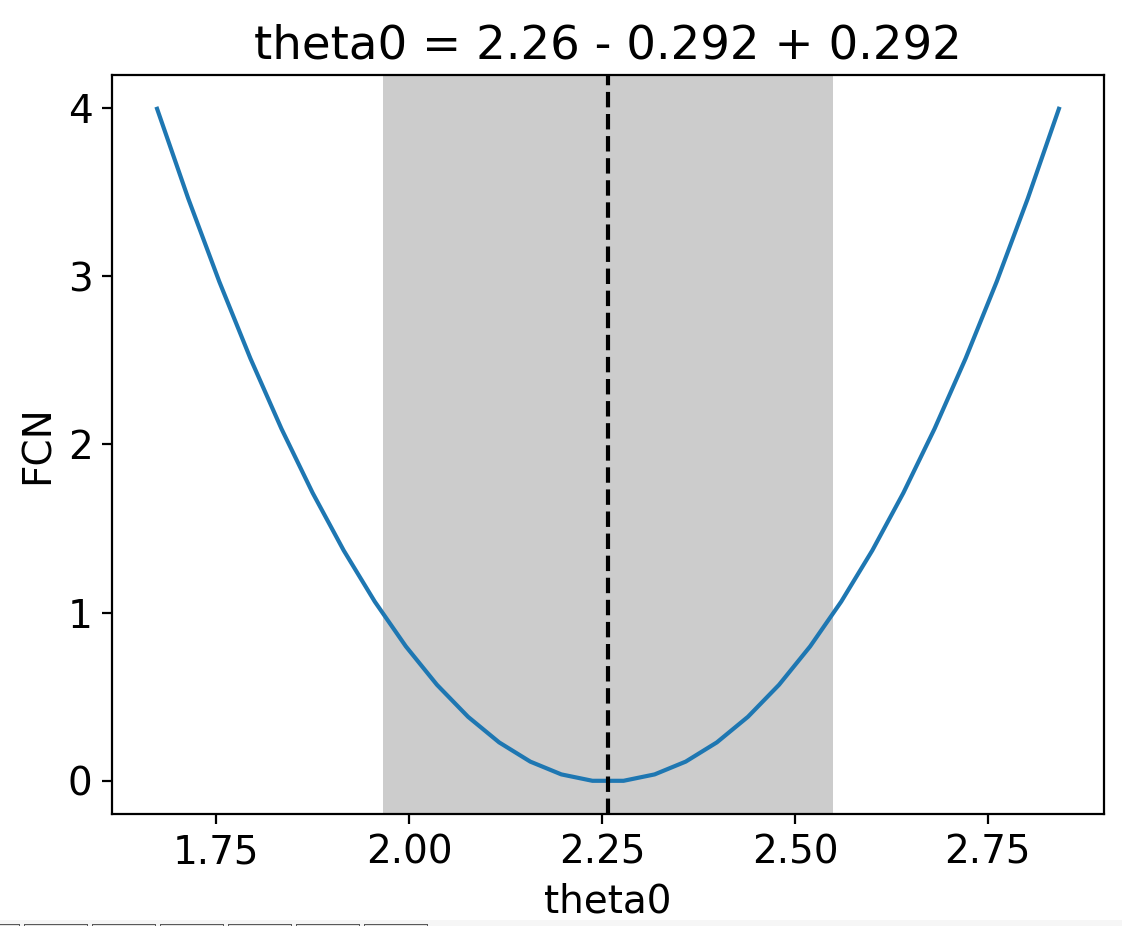 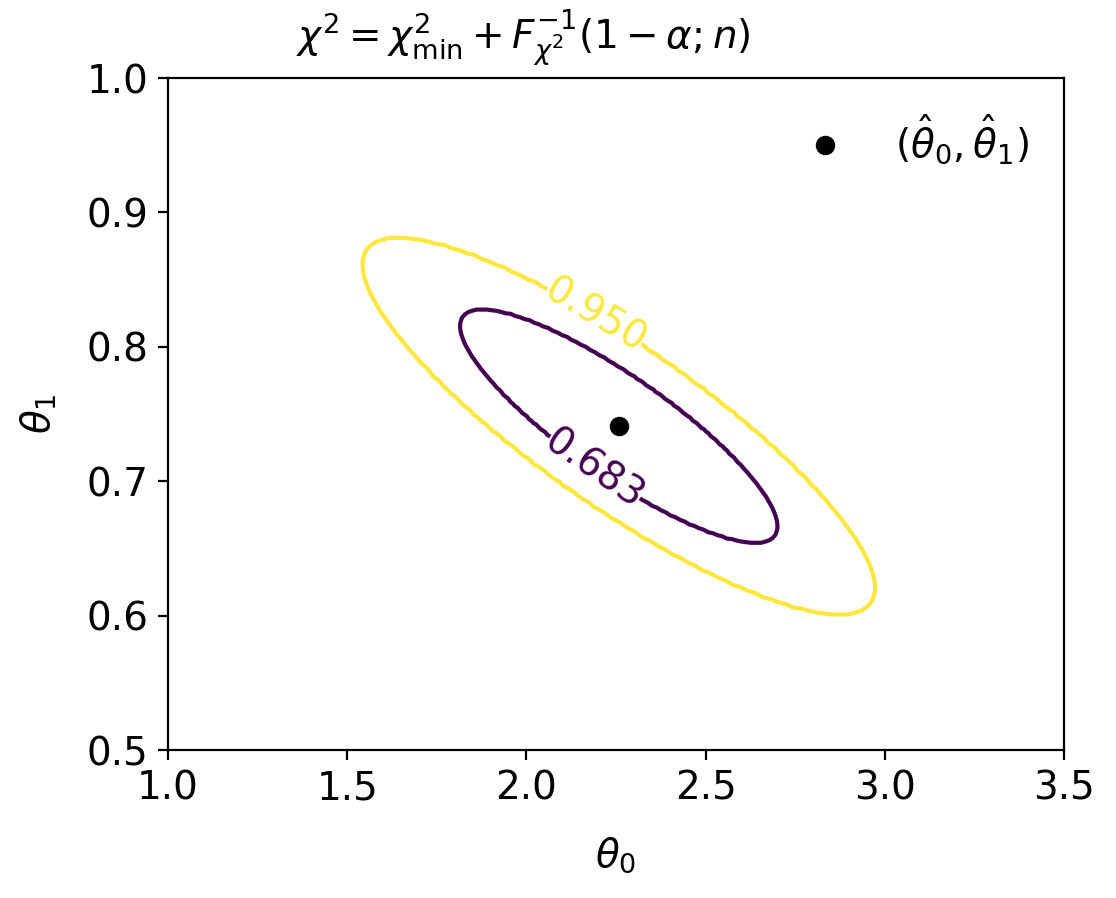 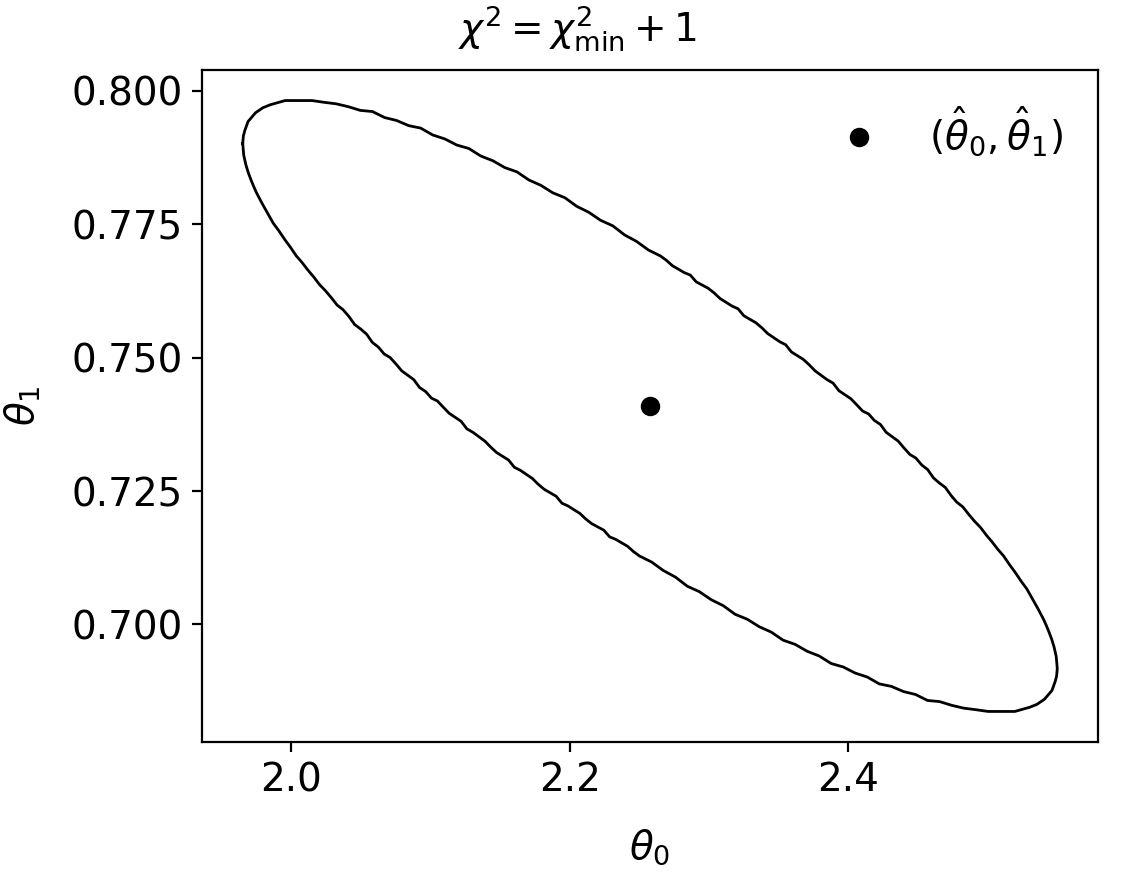 G. Cowan / RHUL Physics
CERN Summer Student Lectures / Statistics Lecture 2
25
Extra slides
G. Cowan / RHUL Physics
CERN Summer Student Lectures / Statistics Lecture 2
26
LS with correlated measurements
If y ~ multivariate Gaussian with covariance matrix Vij = cov[yi,yj]
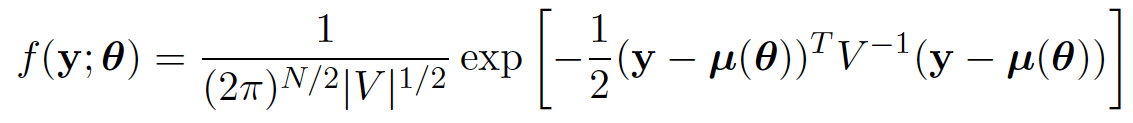 where μT = (μ(x1),...,μ(xN)), then maximizing the likelihood is equivalent to minimizing
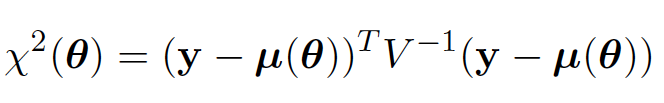 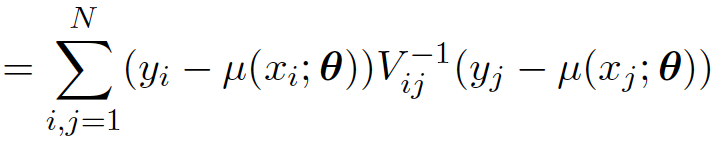 G. Cowan / RHUL Physics
CERN Summer Student Lectures / Statistics Lecture 2
27
LS with correlated measurements (2)
For the special case of a diagonal covariance matrix, i.e., uncorrelated measurements.  Then
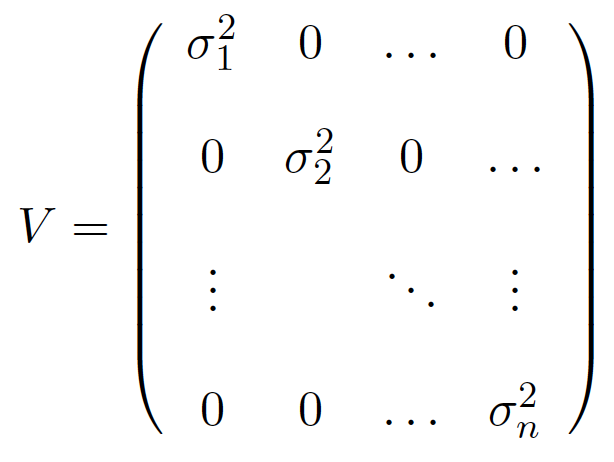 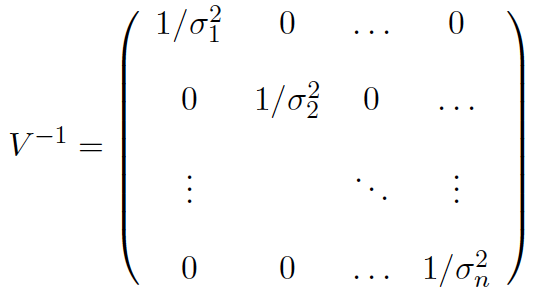 →
V -1ij = δij /σi2, carry out one of the sums, χ 2(θ) same as before:
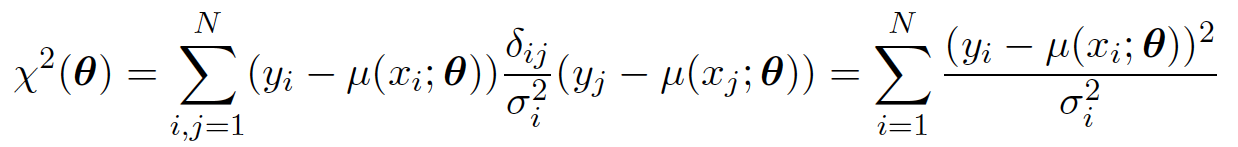 G. Cowan / RHUL Physics
CERN Summer Student Lectures / Statistics Lecture 2
28